Восстановление микробиоты после респираторно-вирусныхинфекций, в том числе Covid-19
Рогозина Л.А. 
доцент кафедры госпитальной терапии с курсами  поликлинической терапии и трансфузиологии СамГМУ
27.02.2024
Применение любой стратегии защиты микрофлоры лучше, чем только антибиотикотерапия                                                                Захарченко С.М. , 2019 г	Кишечная микробиота содержит огромное количество микроорганизмов, приблизительно равное количеству клеток человека
Larsen OFA, Claassen E. The mechanistic link between health and gut microbiota diversity. Sci Rep. 2018 Feb 1;8(1):2183. doi: 10.1038/s41598-018-20141-6. PMID: 29391457; PMCID: PMC5794854.
Определения
Что такое микробиом?
это сообщество всех микроорганизмов в пределах их обитания, продукты их метаболизма
это совокупность генетического материала микроорганизмов, их взаимоотношений внутри экологической ниши в определенный период времени
Что такое микробиота?
Сообщество микроорганизмов, объединенных определенной средой обитания
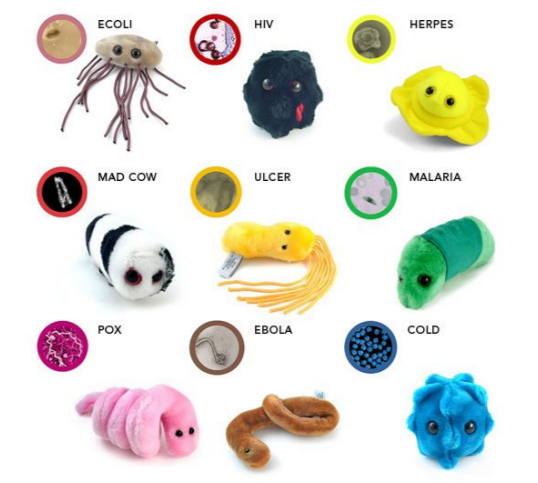 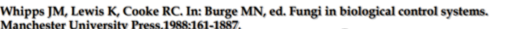 Нормальная микробиота
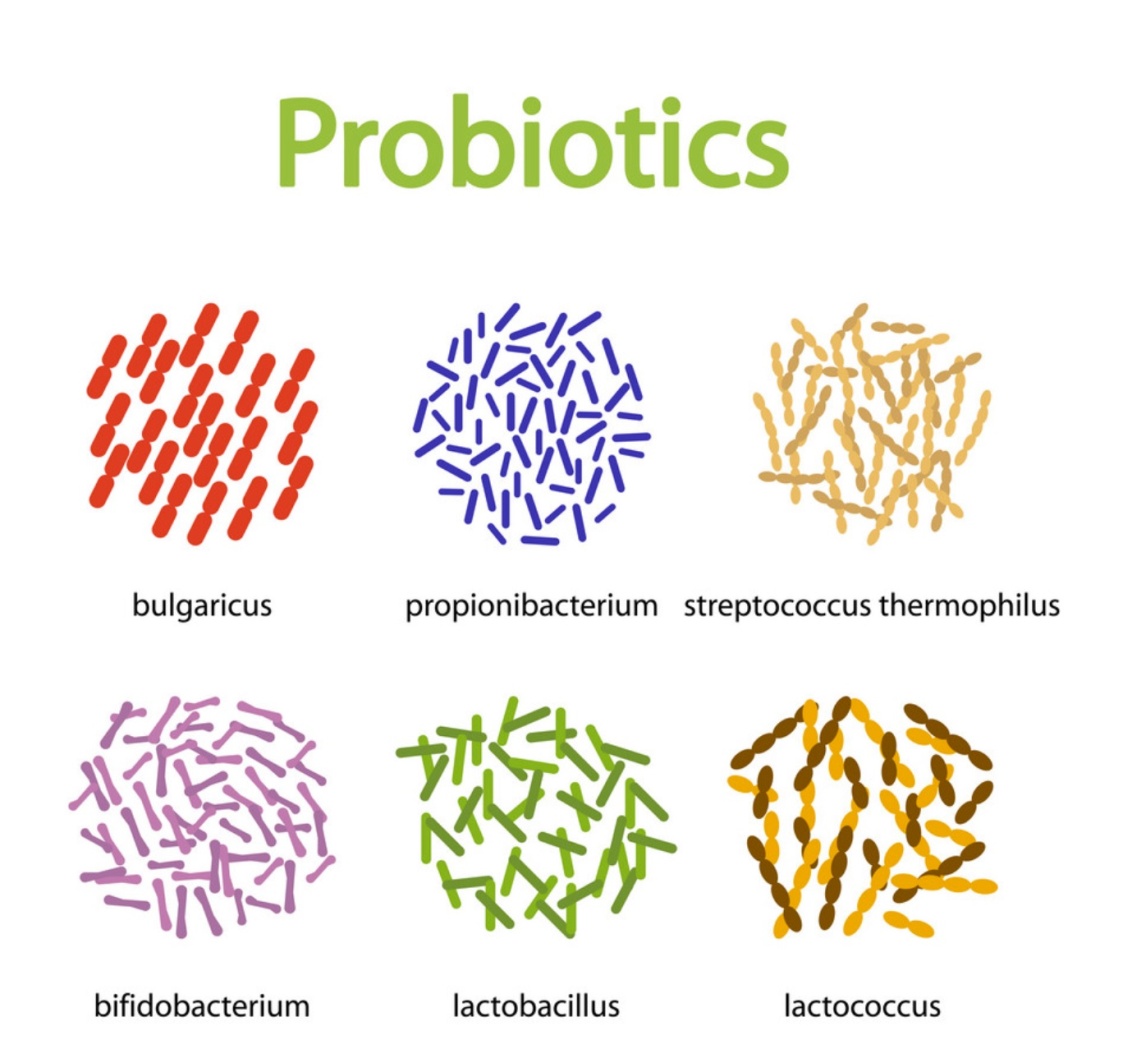 Пробиотики – полезные микрорганизмы, благотворно, влияющие на организм человека
Bifidobacterium: bifidus:
Колонизирует слизистую кишечника (формирует защитный барьер)
Вырабатывает жирные кислоты
Поддерживает процесс пищеварения
Способствует всасыванию витамина Д, железа, кальция
Активирует иммунные клетки
Снижает выработку  IgE

Lactobacillus:
Угнетают патогенную, условно патогенную флору
Синтезирует незаменимые аминокислоты, витамины

Streptococcus thermophilus:
Вырабатывает полисахариды, иммуностимулирующие 
Источник пищеварительных ферментов, для расщепления лактозы
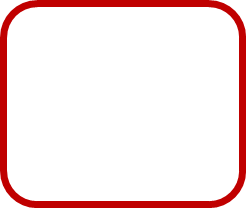 Пребиотики – питательная среда 
для микроорганизмов
Из лекции профессора Захарченко С.М.,2022
Эпителиальный слой – это сложно регулируемое сито, функционирование которого зависит от  макроорганизма, обусловленных модулирующими факторами, так и микробиоценоза опосредованных сигналов.
Кишечный эпителиальный барьер
Yang G, Wei J, Liu P, Zhang Q, Tian Y, Hou G, Meng L, Xin Y, Jiang X. Role of the gut microbiota in type 2 diabetes and related diseases. Metabolism. 2021 Apr;117:154712. doi: 10.1016/j.metabol.2021.154712. Epub 2021 Jan 23. PMID: 33497712.
Moszak M, Szulińska M, Bogdański P. You Are What You Eat-The Relationship between Diet, Microbiota, and Metabolic Disorders-A Review. Nutrients. 2020 Apr 15;12(4):1096. doi: 10.3390/nu12041096. PMID: 32326604; PMCID: PMC7230850.
Приобретение микробиома в раннем возрасте путем вертикальной передачи и факторы, модифицирующие передачу микробов от матери ребенку
Сразу после вагинальных родов основные популяции микроорганизмов у ребенка очень напоминают популяции во влагалище их матери с преобладанием лактобацилл
Кесарево сечение вместо вагинального родоразрешения является очевидным примером потенциального влияния медицинской практики на состав микробиоты при существенных различиях в основной популяции это может сохраняться месяцами
Cho I, Blaser MJ. The human microbiome: at the interface of health and disease. Nat Rev Genet. 2012 Mar 13;13(4):260-70. doi: 10.1038/nrg3182. PMID: 22411464; PMCID: PMC3418802.
Ключевые группы микробиоты
Основными группами
человека являются пять типов:
Firmicutes / Bacterioidetes (ожирение/ стройность)
Протеобактерии (Prevatella) – инсулинорезистентность. 
 Christesella minuta (ожирение/защита)
Raistonia pricketty, Enterobacter doacae (ожирение/ провокация )
Lachnospiraceae (Firmicutes) и Bacteroidetes (б. Паркинсона)
Чо И, Блейзер М.Дж. Микробиом человека: на стыке здоровья и болезней. Nat Rev Genet. 2012, 13 марта; 13 (4): 260-70. doi: 10.1038/nrg3182. PMID: 22411464; PMCID: PMC3418802.
Антибиотик ассоциированное (АА) поражение ЖКТ
Queen J, Zhang J, Sears CL. Oral antibiotic use and chronic disease: long-term health impact beyond antimicrobial resistance and Clostridioides difficile. Gut Microbes. 2020 Jul 3;11(4):1092-1103. doi: 10.1080/19490976.2019.1706425. Epub 2020 Feb 9. PMID: 32037950; PMCID: PMC7524332.
SARS – Cov – 2  органы мишени
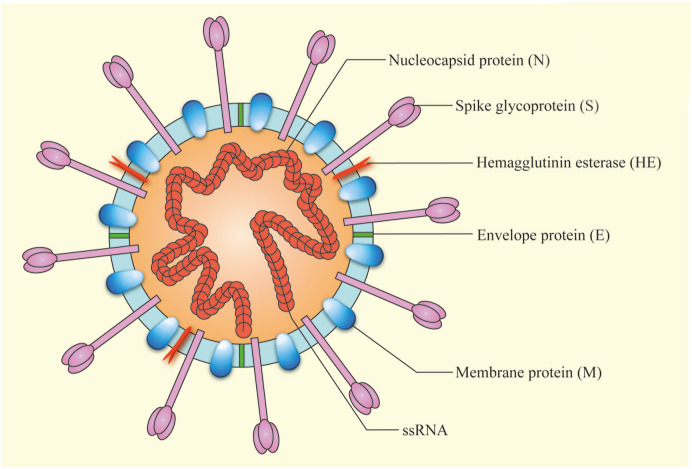 Clostridium romosum, Clostridium hathewayi,   Coprobacillis были обнаружены в большом количестве и коррелируют с тяжестью ковид – 19,  Faecalibacterium имеют обратную корреляцию.
        Четыре вида представительства  Bacteroietes могут подавлять экспрессию ACE 2, но были снижены при COVID - 19
Meng X, Lou QY, Yang WY, Chen R, Xu WH, Yang Y, Zhang L, Xu T, Xiang HF. Gordian Knot: Gastrointestinal lesions caused by three highly pathogenic coronaviruses from SARS-CoV and MERS-CoV to SARS-CoV-2. Eur J Pharmacol. 2021 Jan 5;890:173659. doi: 10.1016/j.ejphar.2020.173659. Epub 2020 Oct 22. PMID: 33131637; PMCID: PMC7581377.
Hu J, Zhang L, Lin W, Tang W, Chan FKL, Ng SC. Review article: Probiotics, prebiotics and dietary approaches during COVID-19 pandemic. Trends Food Sci Technol. 2021 Feb;108:187-196. doi: 10.1016/j.tifs.2020.12.009. Epub 2020 Dec 14. PMID: 33519087; PMCID: PMC7833886.
SARS COV 2 =  стресс + …
Влияет на состояние эпителиального барьера (меняет экспрессию генов энтероцитов)
Ведет к микроэкологическим изменениям, меняя метаболическую мощность микробиома
Усиливает провоспалительный ответ, приводя к дисбалансу иммунной системы
Армирует митохондриальную дисфункцию, усиливает за счет дисбиоза
Приводит к гемодинамическим нарушениям
К дисфункции всех органов ЖКТ
Оставляет после себя «постковидный синдром», связанный с воспалением, фиброзом …
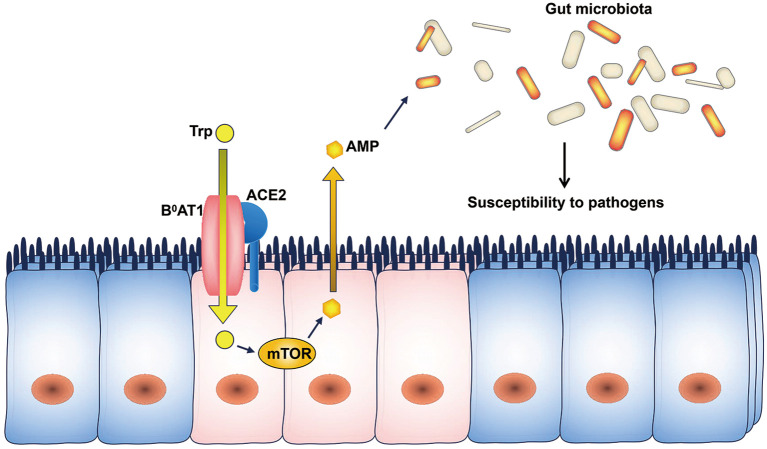 He Y, Wang J, Li F, Shi Y. Main Clinical Features of COVID-19 and Potential Prognostic and Therapeutic Value of the Microbiota in SARS-CoV-2 Infections. Front Microbiol. 2020 Jun 5;11:1302. doi: 10.3389/fmicb.2020.01302. PMID: 32582134; PMCID: PMC7291771.
Направленная терапия АА поражений ЖКТ
Количественный и качественный дисбиоз
Регуляторный дисбиоз
Экологические ниши занимает  УПФ
Метаболический дисбиоз
Подавление активности УПФ
АМП
Пробиотики 
Фаги
Увеличение популяции нормофлоры
Пробиотики
ТФМ
пребиотики
Управление ключевыми видами:
Пробитики
ТФМ
метабиотики
Управление  ключевыми 
метаболитами 
Пробитики
ТФМ
метабиотики
Захаров С.М., 2022
Потенциально положительный иммунный ответ, вызванный пробиотиками и пребиотиками
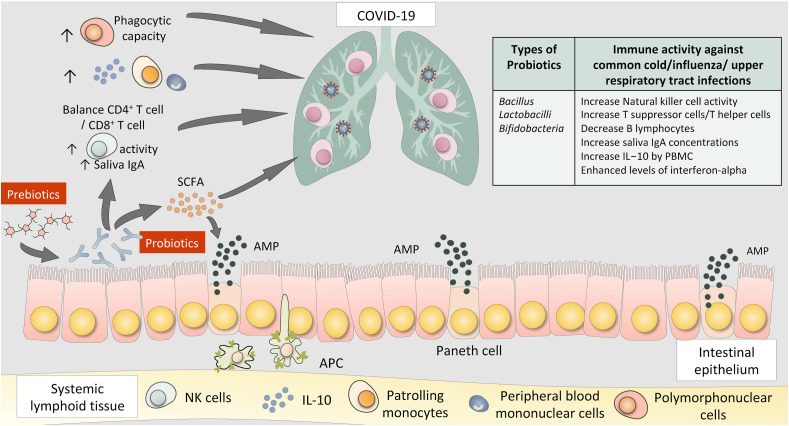 Стимулируется выработка антимикробных пептидов,
Формируются подмножества Т – клеток
Прямое противовирусное действие
Выделяют пептиды, обладающие сродством к  FGA
Hu J, Zhang L, Lin W, Tang W, Chan FKL, Ng SC. Review article: Probiotics, prebiotics and dietary approaches during COVID-19 pandemic. Trends Food Sci Technol. 2021 Feb;108:187-196. doi: 10.1016/j.tifs.2020.12.009. Epub 2020 Dec 14. PMID: 33519087; PMCID: PMC7833886.
Пробиотики в терапии пациентов с  COVID -19
Назначение пробиотиков во время и/или после антибактериальной терапии для профилактики и лечения различных побочных эффектов имеет убедительную доказательную базу
В качестве пробитиков используются препараты , содержащие различные виды и штаммы бифидо – и лактобактерий
 Применение пробиотиков для профилактки антибитико ассоциированной диареи достоверно более эффективно, если они назначаются как можно раньше с момента приема первой дозы антибиотика
Из возможных направлений применения антибиотиков при  COVID – 19 только их назначение во время и/или после антибактериальной терапии для профилактики и лечения различных побочных эффектов имеет доказательную базу. 
Как правило, в качестве пробиотиков используются препараты, содержащие различные виды и штаммы бифидобактерий и лактобактерий.
Временные методические рекомендации. Профилактика, диагностика и лечение новой коронавирусной инфекции (COVID -19) VER  (08.02.21)
Временные методические рекомендации Профилактика, диагностика и лечение новой коронавирусной инфекции (COVID - 19) ver 14 (27.12.21)
Натуральные продукты с высоким содержанием  пребиотиков (волокна, олигосахариды) ил пробиотиков (бифидо - лактобактерии)
Конкретные продукты для употребления
Группа продуктов питания (связанные с ними питательные вещества)
Цельная пшеница, ячмень, коричневый рис
Большинство листовых овощей, бобовых, грибов и фруктов
Фасоль, тофу, нут, чечевица, орехи
Крупы, хлеб, напитки, пищевые добавки
Йогурт, кефир, ацидофильное молоко, сыр: чеддер, гауда, моцарелла и тд
Мисо, квашеная капуста, мариновынные огурцы
Цельные зерна (волокна, олгисахариды, минералы, витамины
Овощи и фрукты (витамины А,В,С,D,E,K)
Клетчатка
Кисломолочные продукты (бифдо -лактобактерии)
ферментированные бобы или овощи
Hu J, Zhang L, Lin W, Tang W, Chan FKL, Ng SC. Review article: Probiotics, prebiotics and dietary approaches during COVID-19 pandemic. Trends Food Sci Technol. 2021 Feb;108:187-196. doi: 10.1016/j.tifs.2020.12.009. Epub 2020 Dec 14. PMID: 33519087; PMCID: PMC7833886.
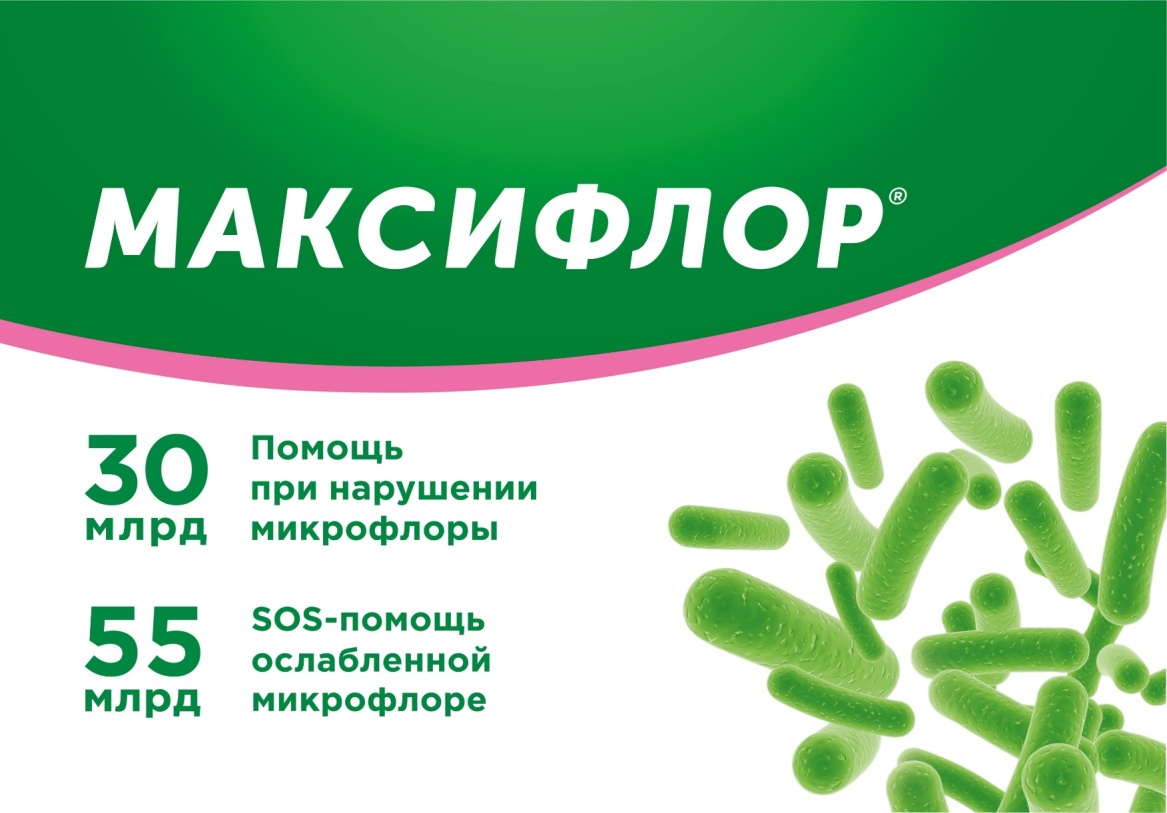 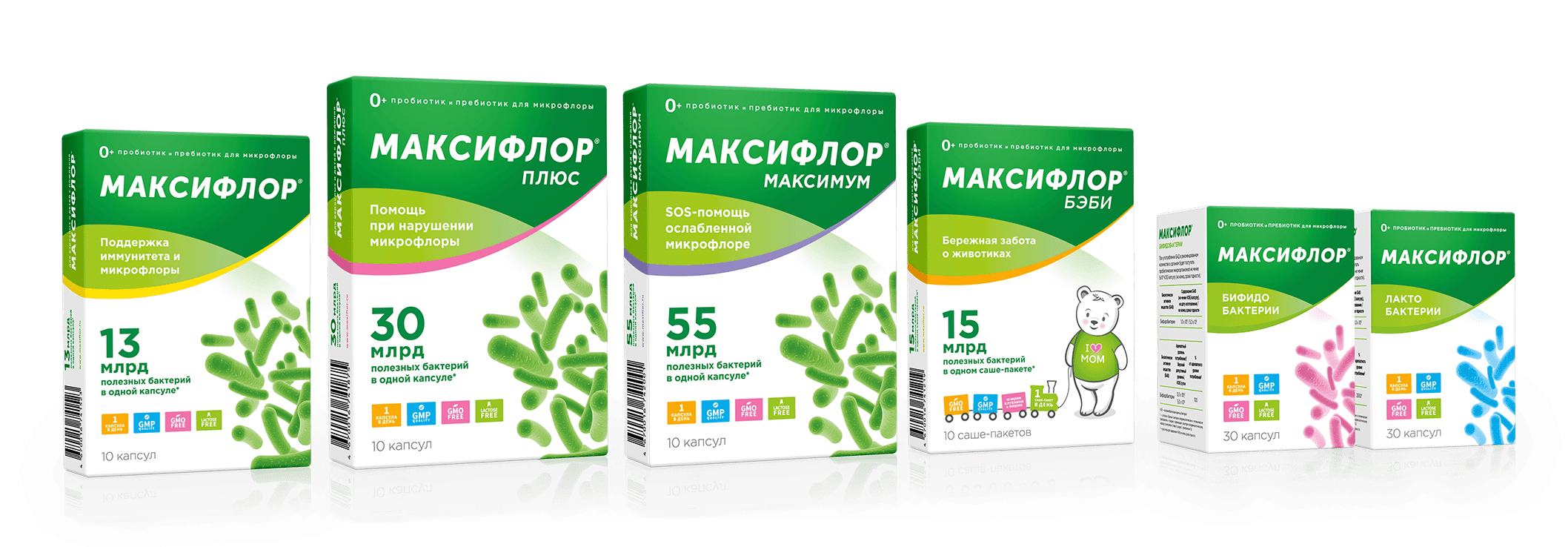 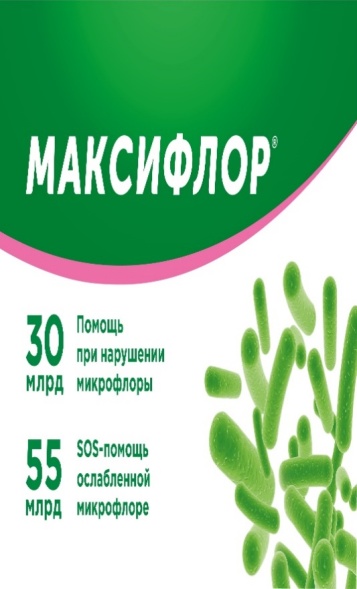 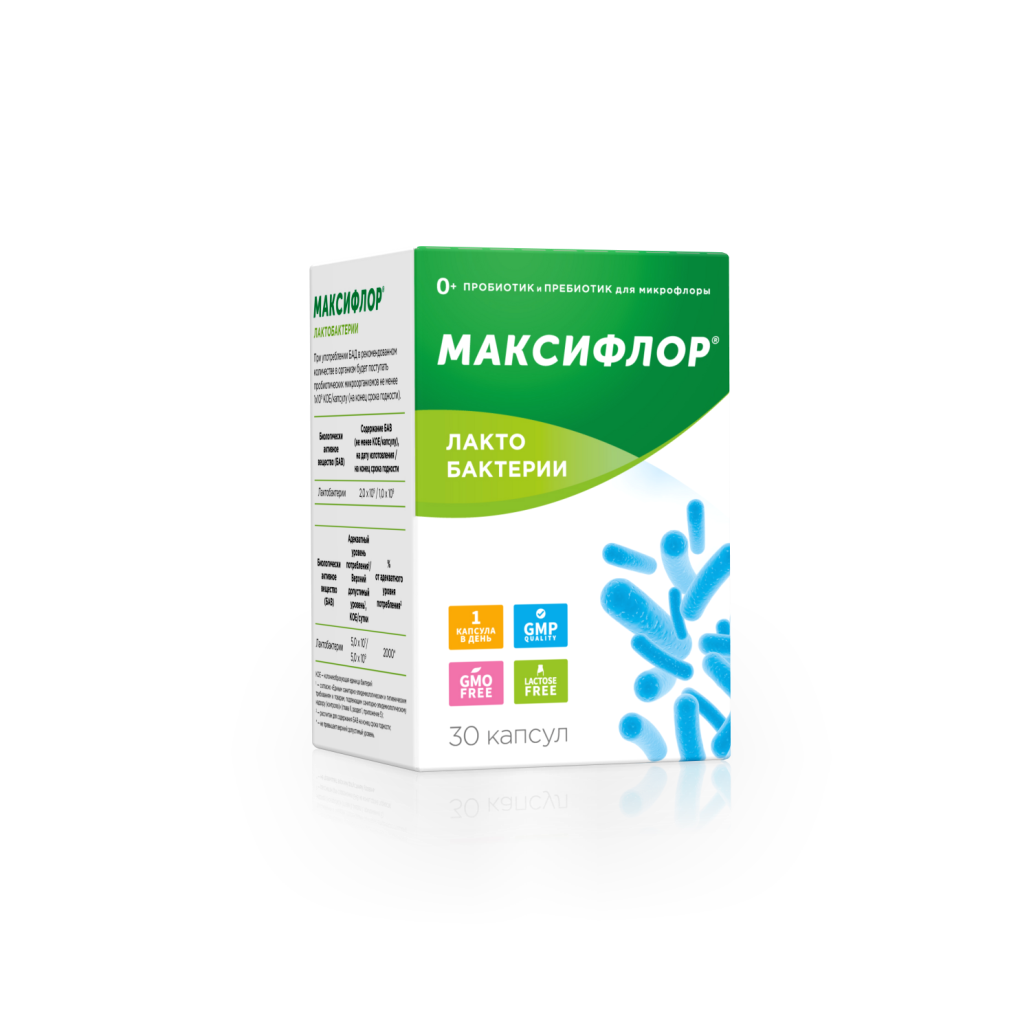 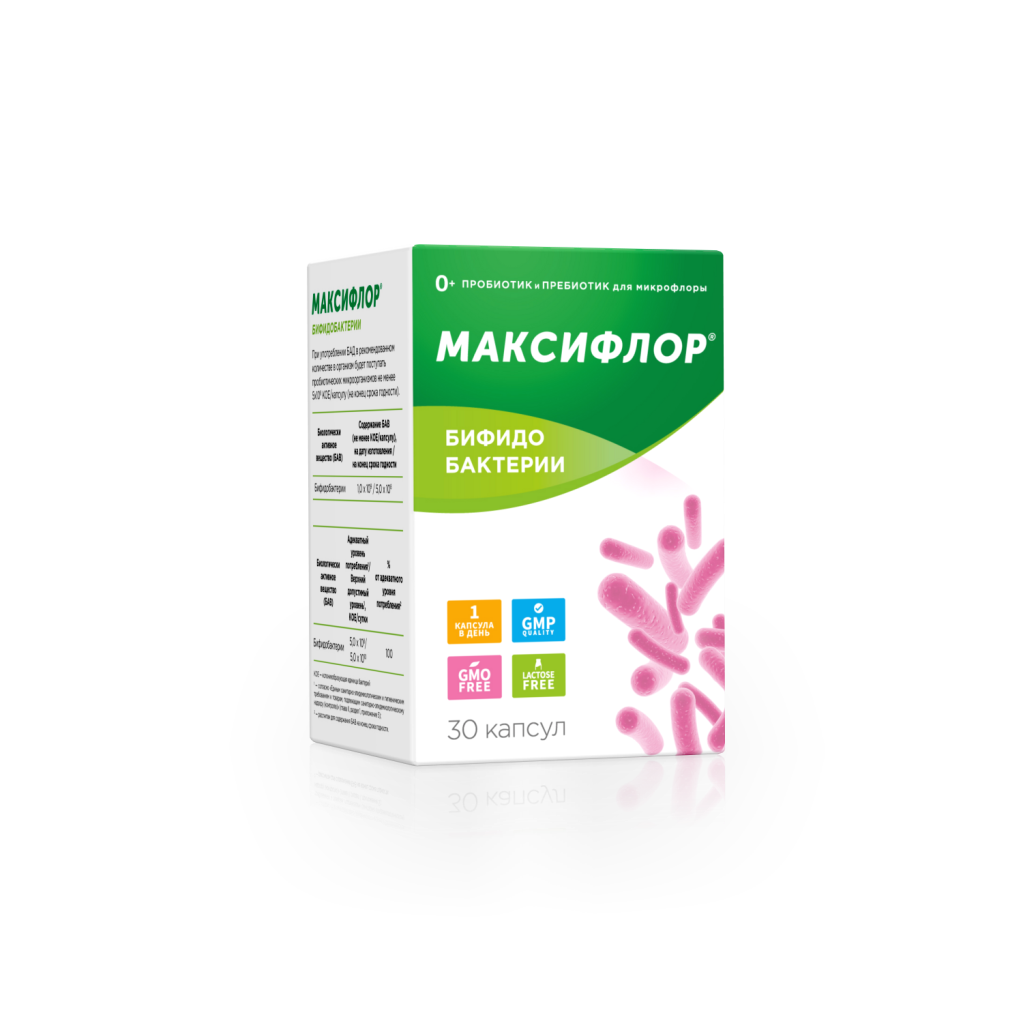 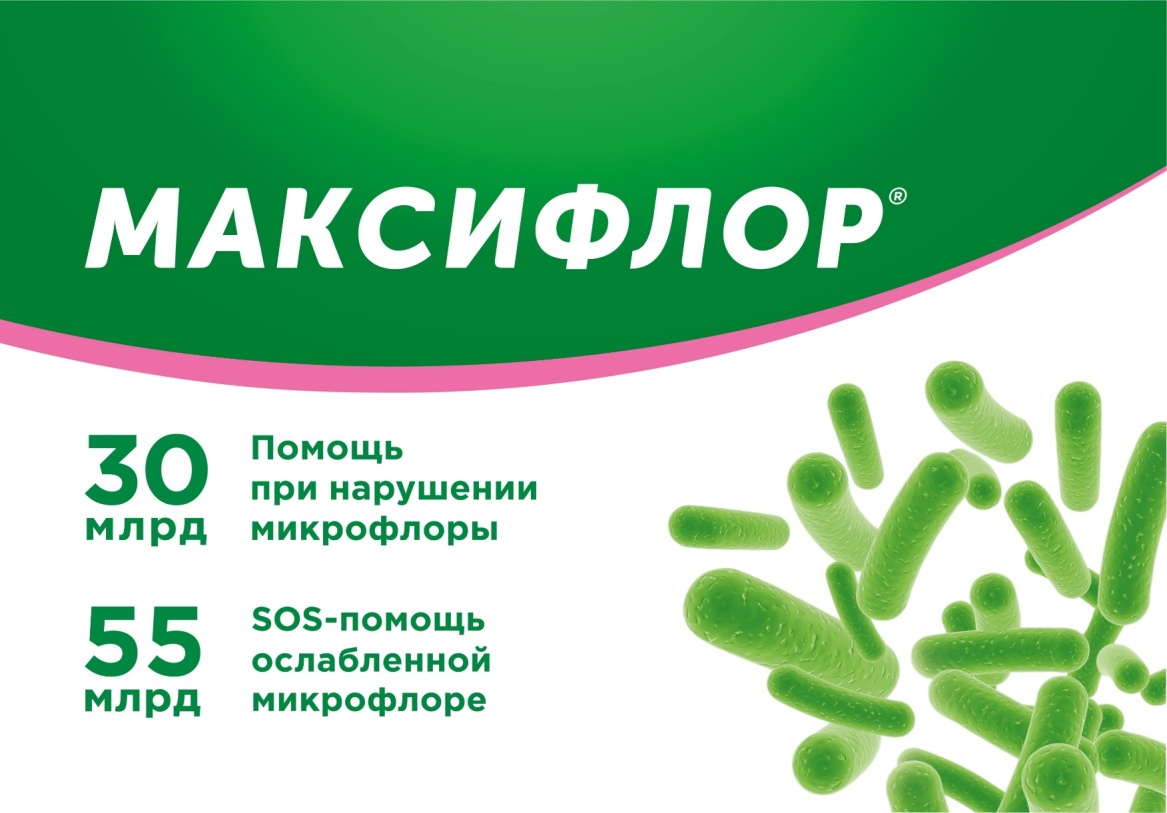 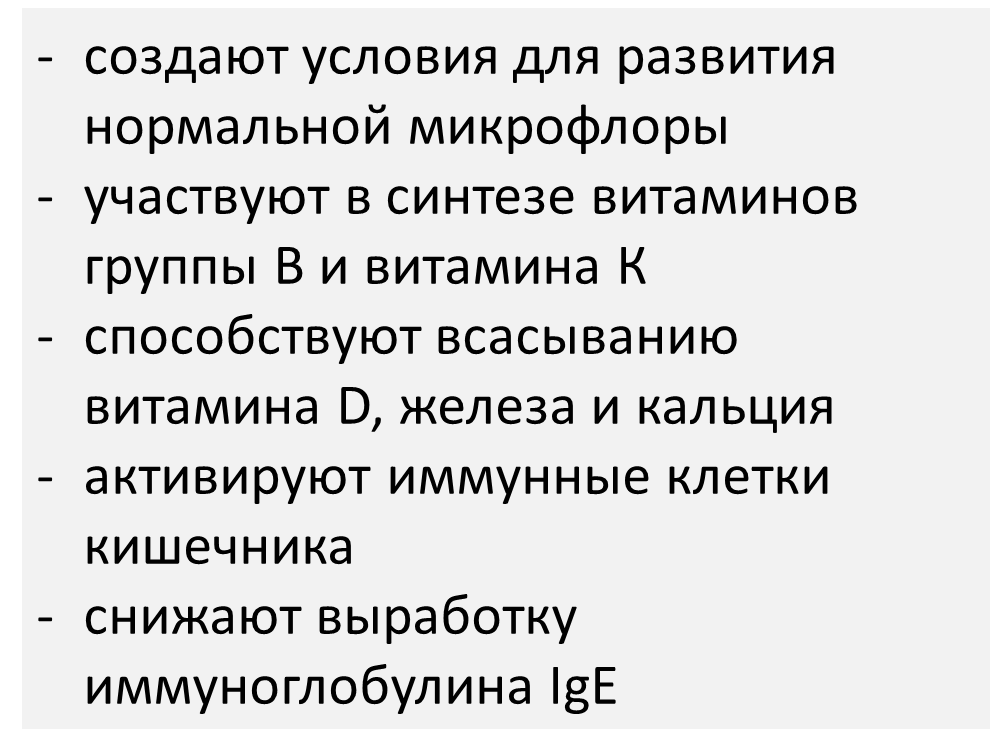 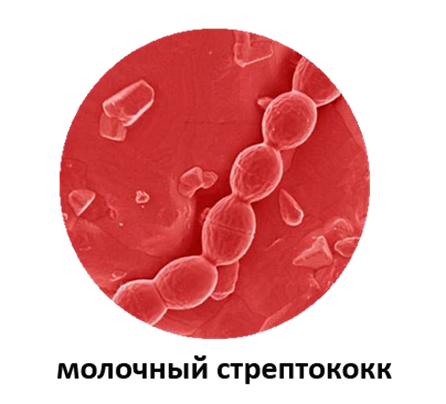 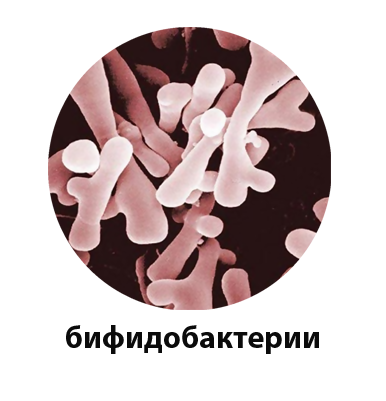 используются в производстве продуктов питания, в том числе для детей раннего возраста
синтезируют полисахариды, обладающие иммуностимулирующими свойствами
являются источником пищеварительных ферментов, в том числе лактазы
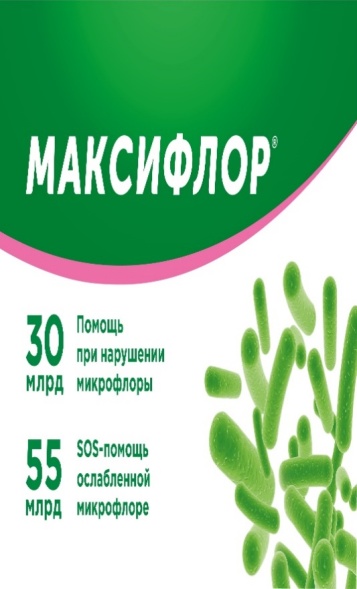 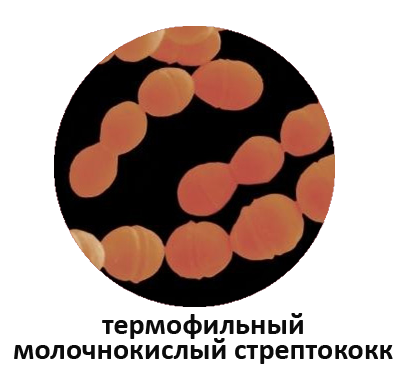 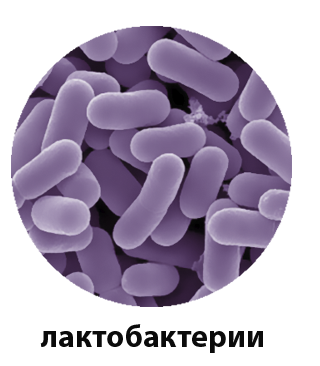 угнетают патогенную и условно-патогенную микрофлору
способствуют снижению концентрации токсинов
синтезируют незаменимые аминокислоты и витамины
способствуют усвоению молочных продуктов
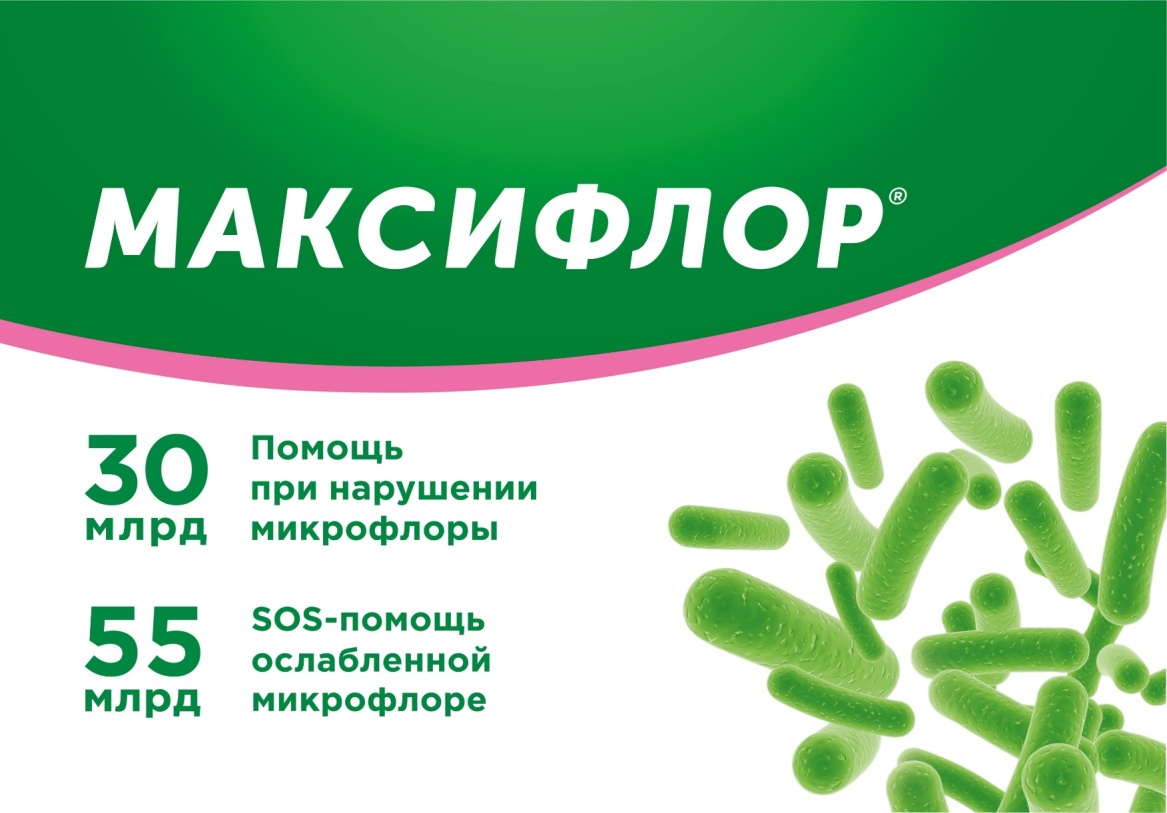 #1 Запатентованная технология микрокапсулирования 
Бактерии замораживают и высушивают в вакууме, далее покрывают протеинами и полисахаридами для защиты от желудочного сока и желчи. Это позволяет сохранить жизнеспособность бактерий на момент окончания срока годности продукта (подтверждено исследованиями на содержание количества бактерий
методом ПЦР диагностики в аккредитованном центре).
#4 Мультивидовые пробиотики с уникальным составом штаммов и рекордным количеством полезных бактерий в 1 капсуле
Благодаря высокой концентрации бактерий в единице дозы уже после первого применения Максифлор Максимум снимаются острые симптомы дисбактериоза, тяжесть и вздутие.
#5 Безопасные формулы без лактозы, глютена и казеина
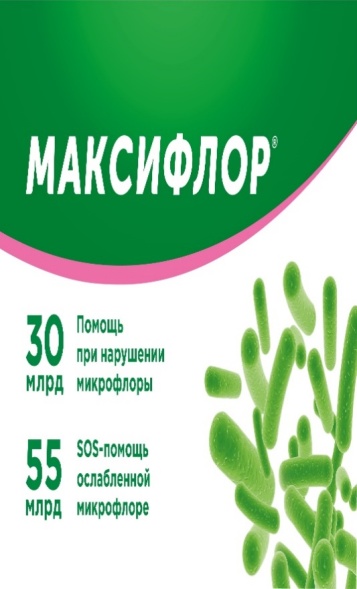 #2 Безопасные пробиотики 
В составе наиболее физиологичные пробиотические штаммы, эффективность которых подтверждена многочисленными клиническими исследованиями. Они включены в перечень  QPS безопасных микроорганизмов, составляемый EFSA (European Agency for Food Safety).

#3 поэтому разрешены детям с рождения
#6 Сделано в высокотехнологичном 
Китае компанией WeCare  
Компания WeCare производит
пробиотическое сырье для компании
BAYER, получила звание «Лучший 
зарубежный партнер BAYER-2021».

Сырье для пробиотика №1* в США 
Renew Life также производит 
компания WeCare.  
*на основе данных продаж IRI окт. 2021
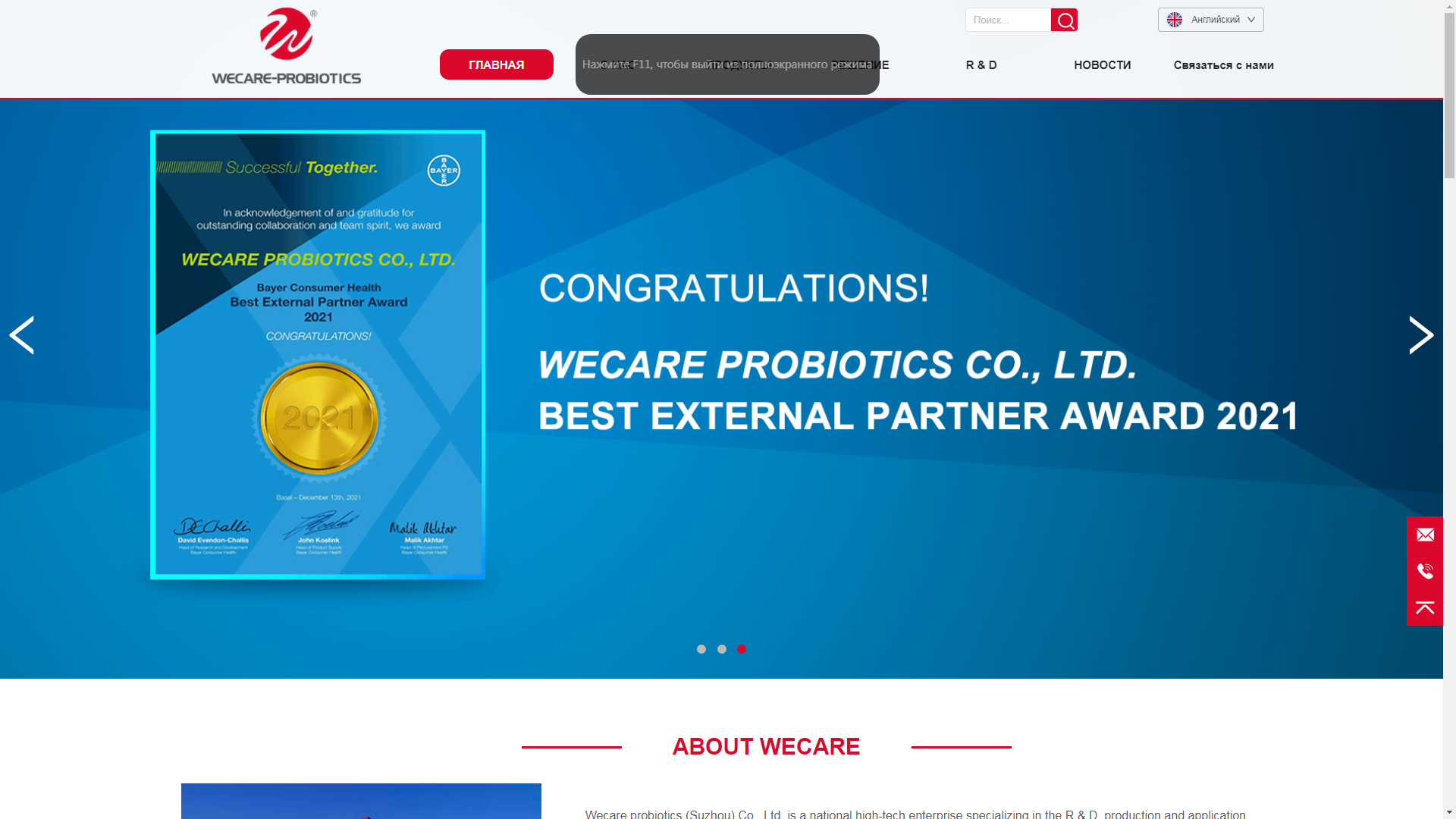 На российском рынке Бифиформ для лечения дисбактериоза содержит 20 млн КОЕ/капс.
За рубежом пробиотик Bifiform  на каждый день содержит уже 5 млрд КОЕ/шт.
#7 Формулы Максифлоров разработаны на основе мирового опыта применения пробиотиков
>20 млрд в сутки рекомендуются при расстройствах желудочного-кишечного тракта эпизодического характера и связаны с приемом антибиотиков, сменой питания, снижением иммунитета, стрессами.
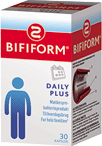 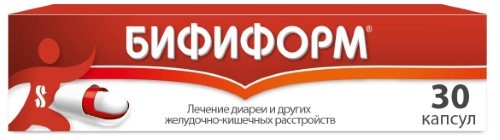 10-15 млрд бактерий – daily probiotics в качестве ежедневной добавки для правильной работы кишечника 
и поддержки иммунитета.
https://www.bifiform.dk/produkter/bifiform-daily-caps/
>50 млрд в сутки при регулярных проблемах с ЖКТ или интенсив-ной антибиотикотерапии.
Большая разница в России и за рубежом
в количественном содержании КОЕ!
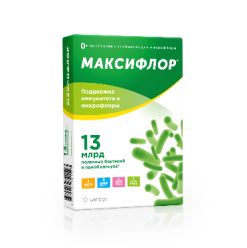 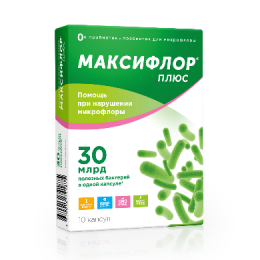 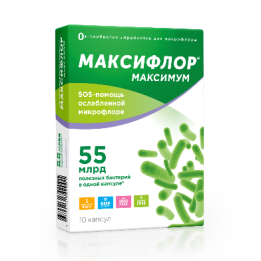 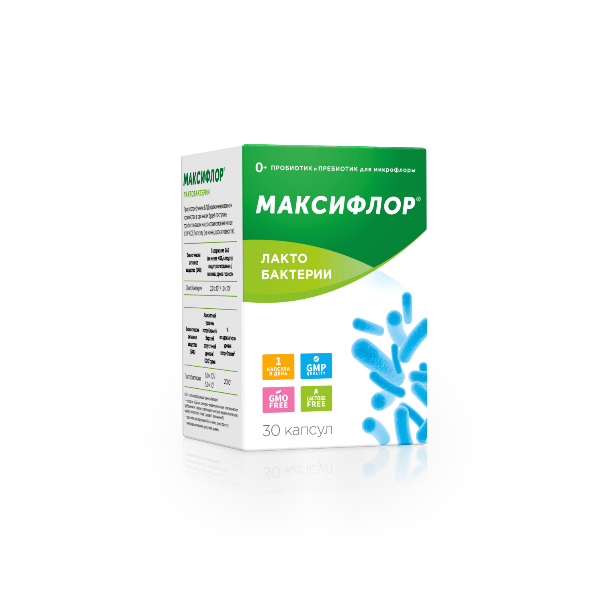 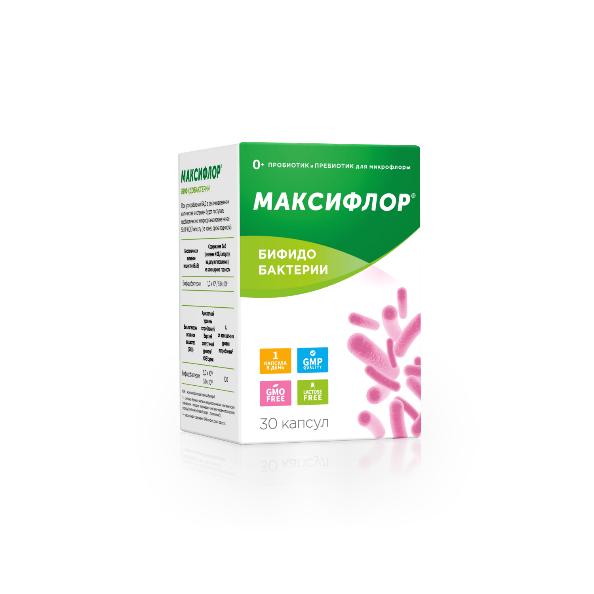 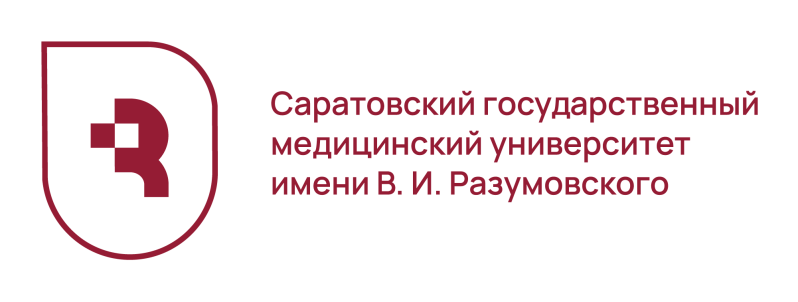 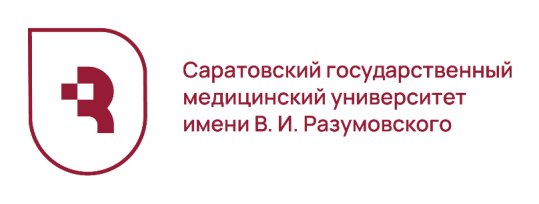 #8 Максифлор Максимум прошел клинические исследования
Применение препарата «Максифлор Максимум» на протяжении 4 недель приводило к достоверным положительным изменениям микробиоты кишечника у пациентов после лечения антибиотиками Covid-19:
3
1
Значительный прирост полезных лактобактерий на 73% и бифидобактерий на 64,4%
Улучшение и снижение дискомфорта в 2 раза по субъективной оценке пациентов
4
2
Эффект достигнут за короткий промежуток времени
Выраженное снижение уровня    всех видов условно-патогенных микроорганизмов и грибов (на 23%)
Синбиотик Максифлор Максимум – доказанно эффективное средство 
восстановления микрофлоры, положительно влияет на функции ЖКТ. 
Прием синбиотика не вызывает побочных эффектов и хорошо переносится.
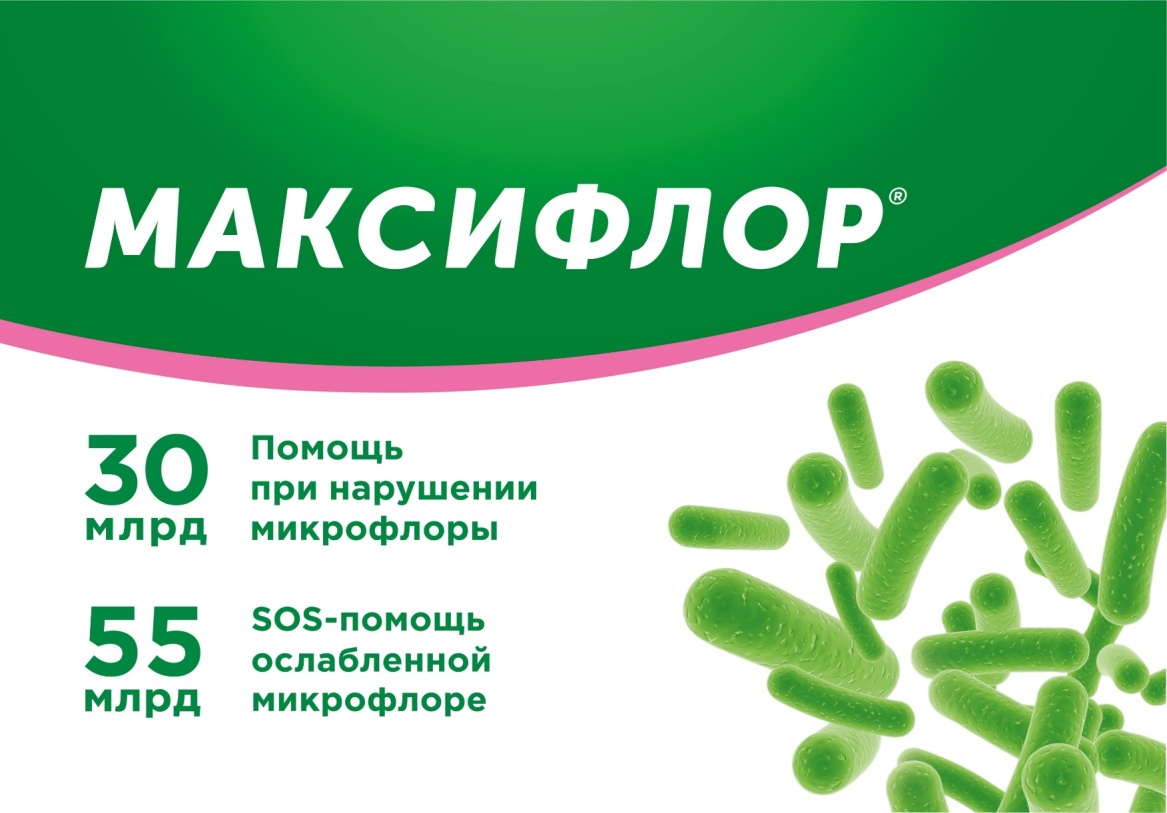 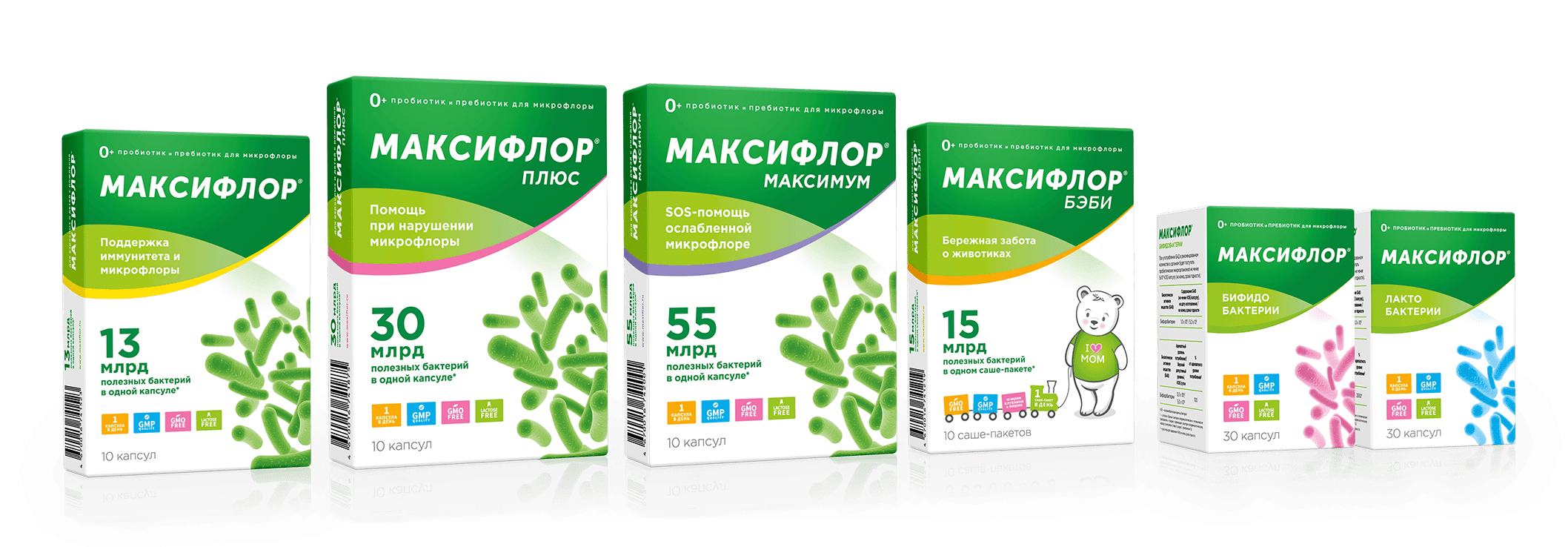 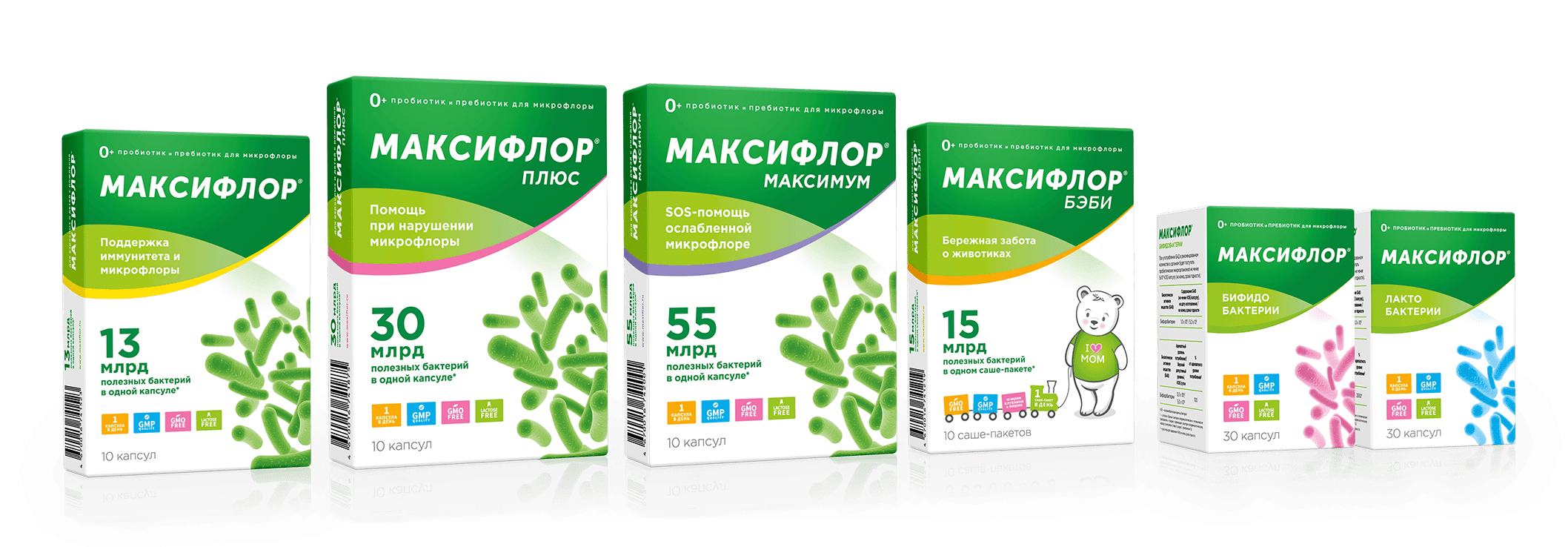 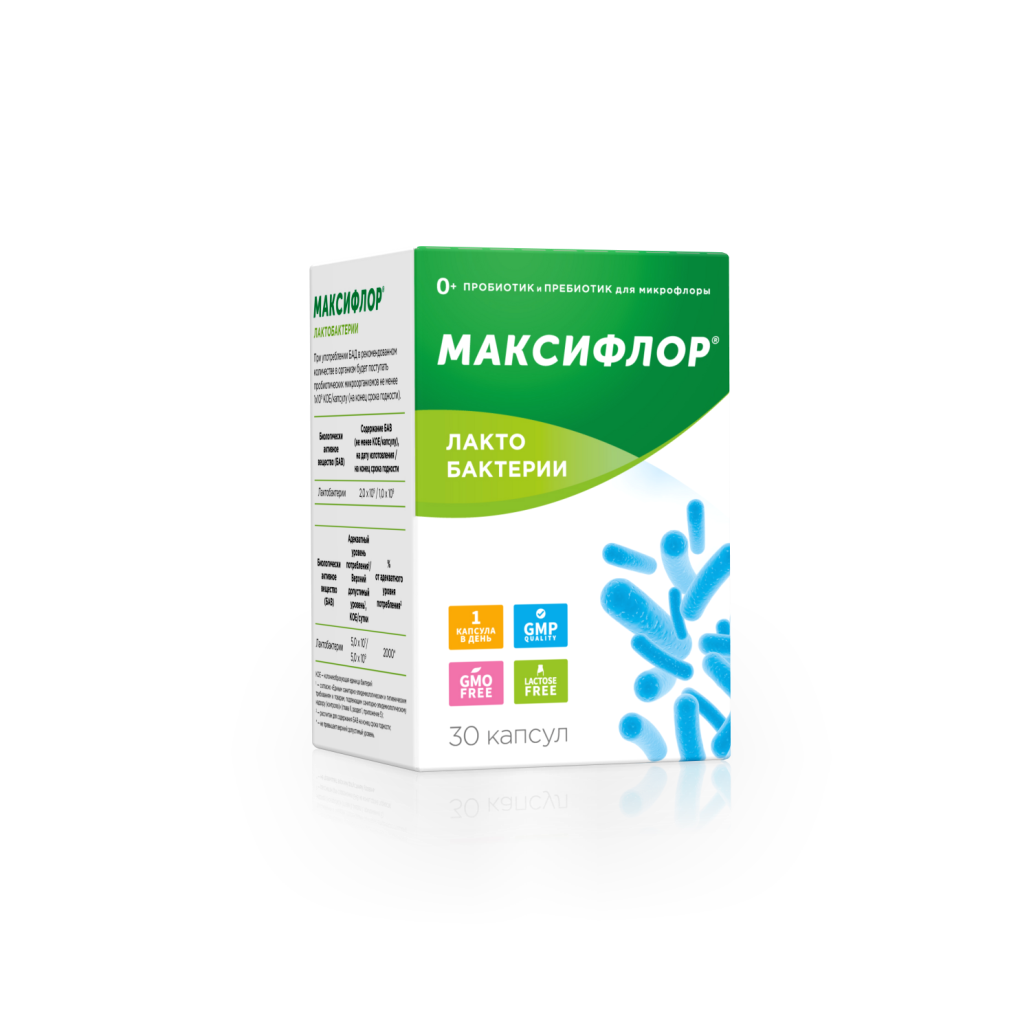 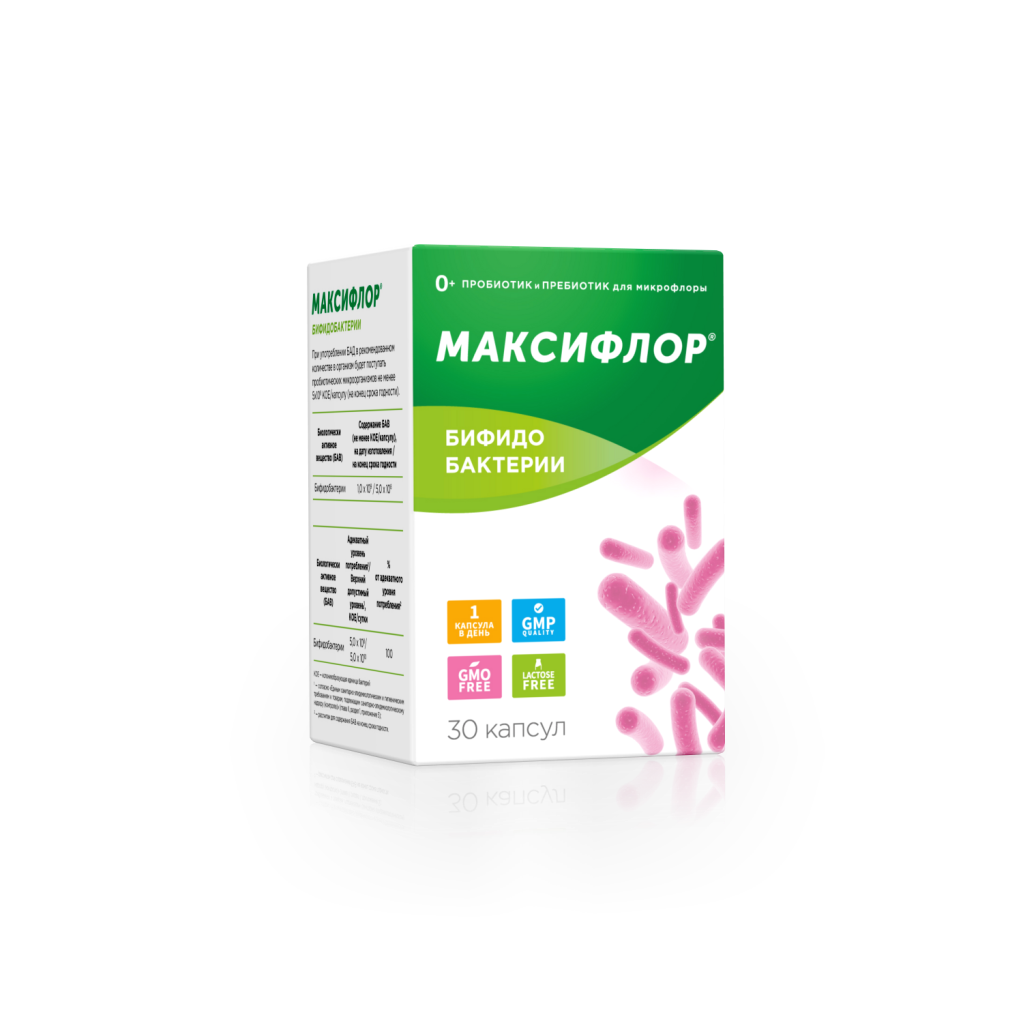 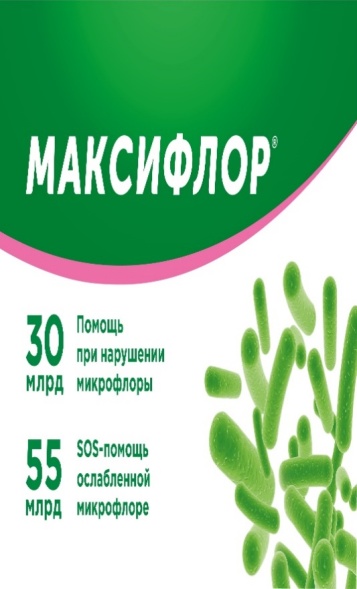 При дисбактериозах влагалища, при кишечных коликах
При сниженном иммунитете у недоно-шенных детей, 
на искусственном вскармливании
При приеме антибиотиков
для снижения риска антибиотикоассоцирован-
ной диареи. При запорах, тяжести и вздутии
Для баланса 
кишечной микрофлоры 
и поддержки иммунитета
При острых и хронических формах дисбактериоза, при интенсивной антибиотико- и гормонотерапии, действии аллергенов на организм. При хронических заболеваниях ЖКТ, при проблемах с кожей (дерматиты, экземы), в пожилом возрасте, сниженном иммунитете
Спасибо за ваше внимание!